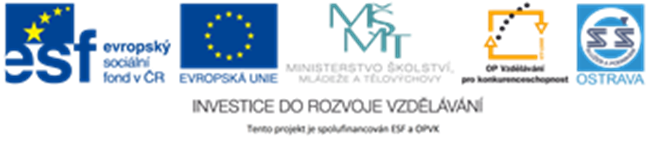 52_INOVACE_ZBO2_4164HO
Výukový materiál v rámci projektu OPVK 1.5 Peníze středním školámČíslo projektu:		CZ.1.07/1.5.00/34.0883 Název projektu:		Rozvoj vzdělanostiČíslo šablony:   		V/2Datum vytvoření:	11.3.2013Autor:			Bc. Marie Horvátová
Určeno pro předmět:      ZbožíznalstvíTematická oblast:	Textilní zboží, tkaniny, pleteniny, netkané 			textilie, základy sortimentu oděvního zboží, 			kožešiny
Obor vzdělání:		Obchodník (66-41-L/01)  2. ročník                                            Název výukového materiálu: Charakteristika a druhy materiálů – 				       - bavlněné tkaniny
Materiál byl vytvořen v souladu se ŠVP příslušného oboru vzdělání.
Popis využití: Název výukového materiálu byl vytvořen s pomocí programu PowerPoint, na závěr shrnutí a procvičování  kontrolních otázek.
Výkladová hodina s procvičováním – diskuze
BAVLNĚNÉ TKANINY
Z bavlny lze vyrábět téměř všechny druhy tkanin. 
Jsou měkké, dobře se perou, lze je vyvářet. Mají 
dobrou tepelnou izolačnost, kterou lze zvýšit
počesáním. Dobře se barví, žehlí, dobře sají pot.
Druhy:  
FLANEL  – vazba plátnová nebo keprová
	   - počesaný po lícové i rubové straně
	   - potištěný, jednobarevný, pestře tkaný
Použití: košile, pyžama, noční košile, povlečení
	     na postele
BATIST  - vazba plátnová
	     - velmi měkký, jemný, průsvitný
	     - bělený, barvený, potištěný, pestře 
		tkaný
Použití: kojenecké košilky, dámské halenky,
	    kapesníky


DAMAŠEK  - vazba atlasová s žakárským
		    vzorováním
		 - bělený, barvený, pestře tkaný
Použití: povlečení na postele, ubrusy, prostírání,
	    dekorační tkaniny
SMYŠKOVÉ TKANINY – vazba smyčková – odvoze-
 (froté)                        nina vazby plátnové nebo 
				  keprové, smyčky vznikají
				  z líce i z rubu
Použití: ručníky, osušky, utěrky, župany


MANŠESTR  - má jednu osnovu a dva útky
		  - vlasová tkanina je jednobarevná (uni),
		     potištěná
		  - má podélné vlasové proužky různé 
		     šířky
Použití: kalhoty, sukně, vesty, saka
LOUHOVÝ KREP  – vazba plátnová
			 - má výrazné podélné krepové
			   pruhování, způsobené louhem
			   sodným
Použití: ložní povlečení, noční košile, pyžama,
	     halenky, letní sukně

POPELÍN  - vazba plátnová
 	       - tkanina mercerovaná, bělená, v kuse 
		  barvená nebo pestře tkaná, má
		  měkký omak
Použití: košile, halenky, letní šaty, pyžama
SYPKOVINA – vazba plátnová, vysoce dostavená
		     (velká hustota)
		   - v kuse bělená, barvená, pestře tkaná
                      v barvě růžové, červené a modré
		   - je neprodyšná
Použití: jako obal na pří na polštáře a peřiny


POVLAKOVÝ SATÉN  - vazba atlasová s lesklým 
				  povrchem
 			        - je hladký, v kuse barvený
Použití: na ložní prádlo
BARCHET – vazba plátnová 
	       - má hladký líc a rub počesaný
	       - v kuse bílený, barvený, potištěný,
		  pestře tkaný
Použití: dámské a dětské šaty, halenky, 
	    sportovní košile, pyžama, noční košile

PANAMA – vazba plátnová, zvaná kanavová
	      - je silně tužená, měkce zpracovaná
Použití: tužená jako podklad na ruční vyšívání,
	    měkce zpracovaná na letní košile, 
            halenky
Otázky k opakování

Jaké mají vlastnosti bavlněné tkaniny ?
Charakterizujte flanel, batist, damašek.
Charakterizujte froté, manšestr.
4. Charakterizujte krep, popelín, barchet.
5. Charakterizujte satén, sypkovinu, panamu.
6. Které tkaniny se používají na ložní prádlo?
7. Které tkaniny se používají na košile, halenky?
8. Které tkaniny se používají na kalhoty?
9. Které tkaniny se používají na ložní prádlo?
10. Které tkaniny se používají na vyšívání.